LISTENING TO AND FOLLOWING THE LORD    by Rev. John WenPin Wang傾聽，跟随主！專題講員：王文彬 牧師
I. 傾聽神的話
1. 舊約聖経
2. 新约聖経
3. 聖靈說話
I. 傾聽
I. 傾聽
I. 傾聽
I. 傾聽
I. 傾聽
I. 傾聽
I. 傾聽
I. 傾聽
I. 傾聽
I. 傾聽
1. 傾聽的心: 列王紀上第三章三到十二節
2. 所羅門的例子：列王紀上第三章一到十五節
3. 以賽亞書五十五章第三節 
4. 馬太福音第十七章第五節
II. 謙卑的效法基督
1. 路加福音十七章五到六節
2. 馬可福音八章第三十四到三十五節
III. 跟随主
1. 路加福音九章二十三節
2. 馬太福音十六章二十四節
3. 馬太福音六章九到十三節
4. 馬太福音 十一章二十五到三十節
5. 馬太福音二十二章三十七到四十節
6. 馬太福音二十八章十九到二十節
IV. 結論:
腓立比書第二章第五到十一節
效法基督的謙卑
口稱耶稣基督是主，使榮耀歸與父 神。
直到永永遠遠。
阿們。
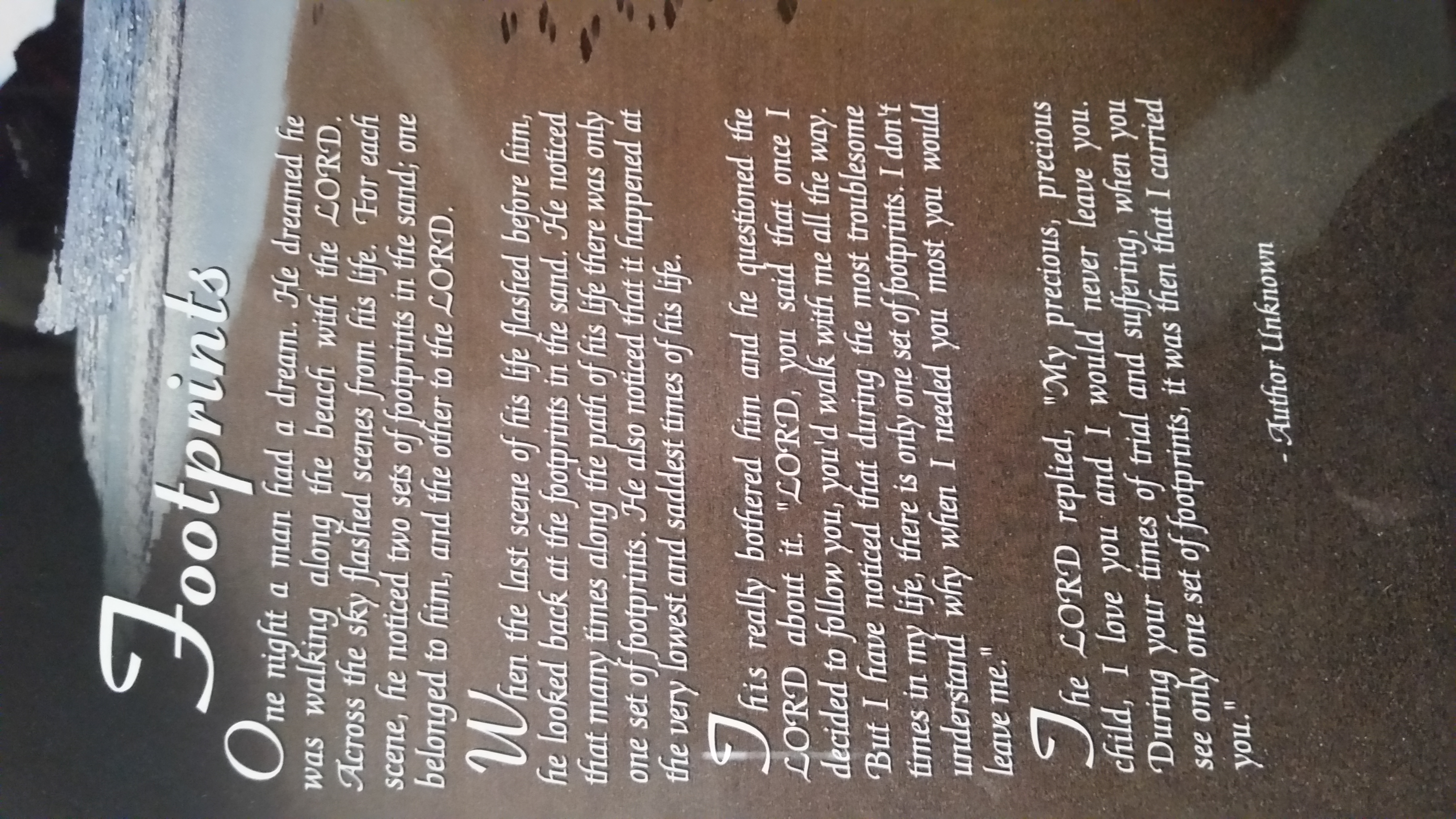